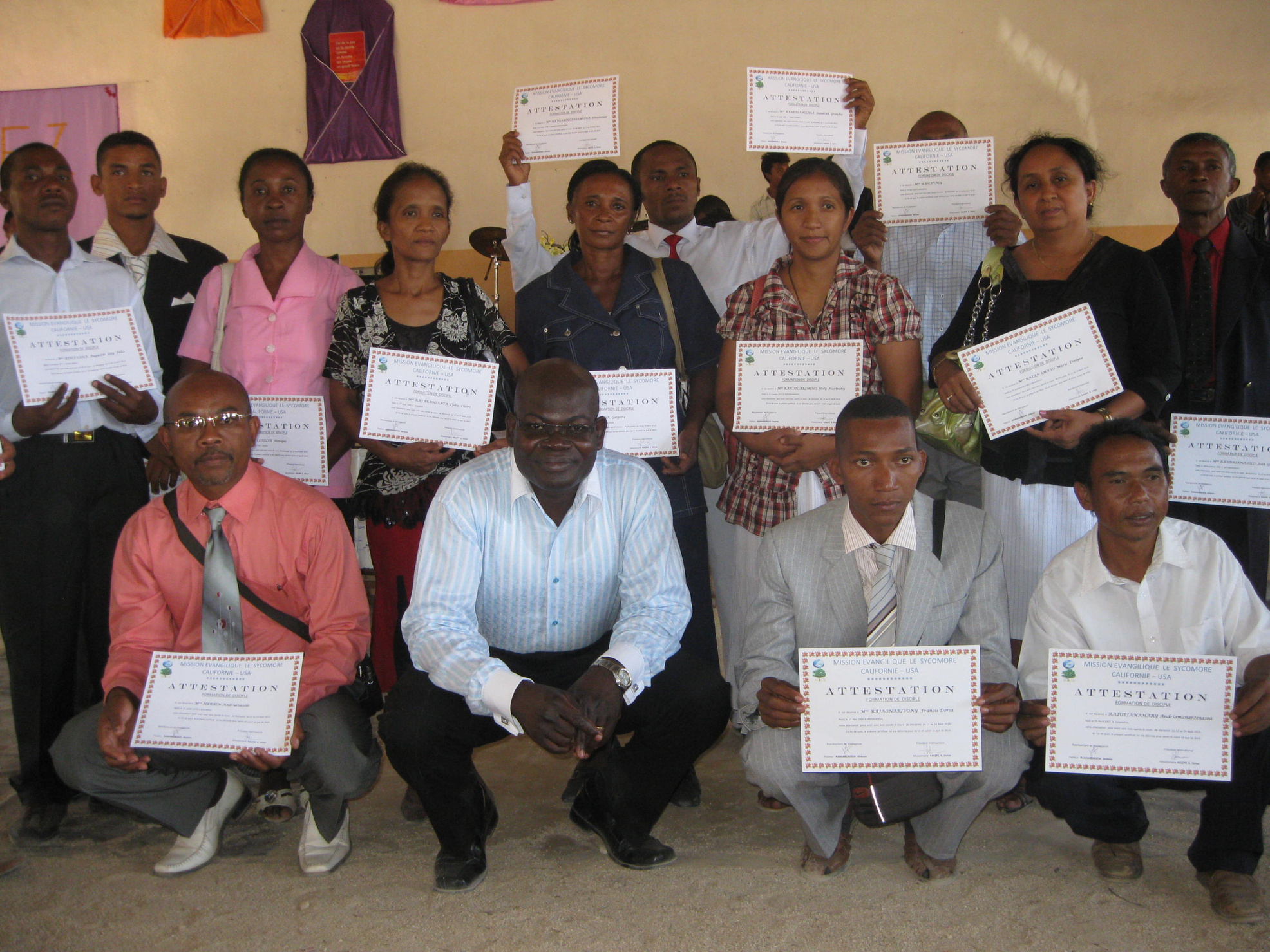 SYCOMORE EVANGELICAL MISSION
EQUIPPING LEADERS FOR THE HARVEST OF SOULS
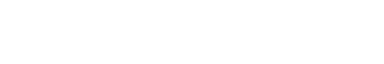 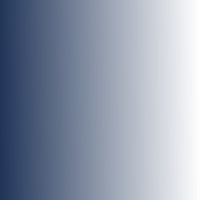 WHO WE ARE
S.E.M. is a non-denominational mission organizations. We work with Protestant, Evangelical, Pentecostal churches and Christian associations. We work for the development and advancement of missionary work in Madagascar, Togo, Gabon, Congo RDC, USA and subsequently around the world
OUR PLEDGE
TO GO AND TO MAKE HIM KNOWN
Our Vision
Our Mission
Our Goals
Our vision is to reach the unreached for Jesus Christ in Madagascar, Togo, Gabon and subsequently around the world, just as the Sycamore tree enabled Zacchaeus to come in contact with our Lord Jesus Christ for his eternal salvation. (Luke 19:4-5)
- EVANGELISM
- MOBILIZATION
-TRAINING- SMII
- SENDING
Make disciples of all Nations so that from every nation, from all tribes and peoples and languages, a great multitude will be standing before the throne of God on the last day.
JOHN4:34 & MATTHEW9:37-38
Key Activities
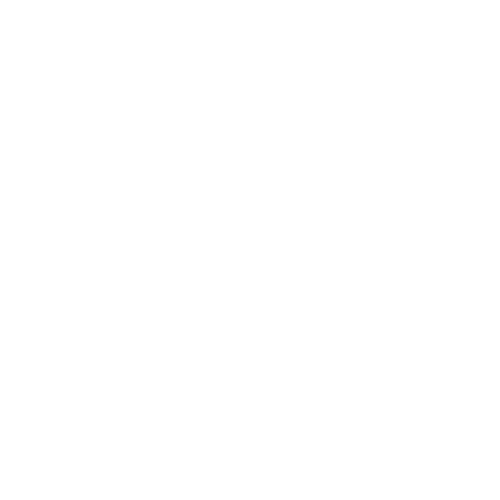 TRAINING
SYCOMORE MISSION 
INTERNATIONAL
 INSTITUTE
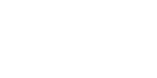 EQUIPPING LOCALS TO REACH THEIR  OWN
EVANGELISM
THROUGH THE JESUS FILM PROJECTION IN THEIR LOCAL LANGUAGES
OUR MISSION FIELDS
MOBILIZATION
AWAKEN THE  BELIEVERS CONCERNING THE LORD’S HARVEST
HARVEST THROUGH MISSION CONFERENCE
MADAGASCAR, CONGO RDC
GABON, TOGO, SENEGAL, CONGO,
IVORY COAST AND CHAD
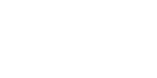 OUR HISTORY
2012
2013 - PRESENT
2008
EXTENDED TO 
CALIFORNIA- USA
ESTABLISHED 
IN GEORGIA- USA
STARTED IN LOME, 
TOGO - WEST AFRICA
2020
2018
2014
SYCOMORE
MISSION INTERNATIONAL INSTITUTE
LAST SATURDAY PRAYER FOR THE NATIONS
EXPLOIT - MISSION CONFERENCE
OUR JERUSELEM & JUDEA
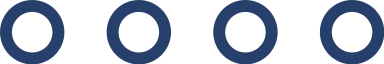 LAST SATURDAY PRAYER FOR THE NATIONS
EXPLOIT - MISSION CONFERENCE
SYCOMORE MISSION INTERNATIONAL INSTITUTE
MENTORING
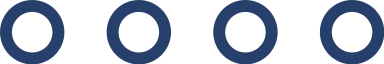 OUR SAMARIA AND THE ENDS OF THE EARTH
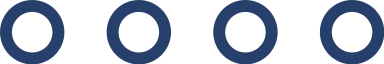 LAST SATURDAY PRAYER FOR THE NATIONS IN FRENCH
EXPLOIT - MISSION CONFERENCE IN FRENCH
SYCOMORE MISSION INTERNATIONAL INSTITUTE IN FRENCH
EVANGELISM AND CHURCH PLANTING
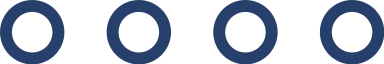 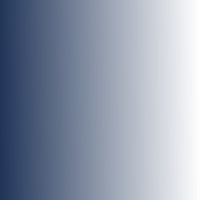 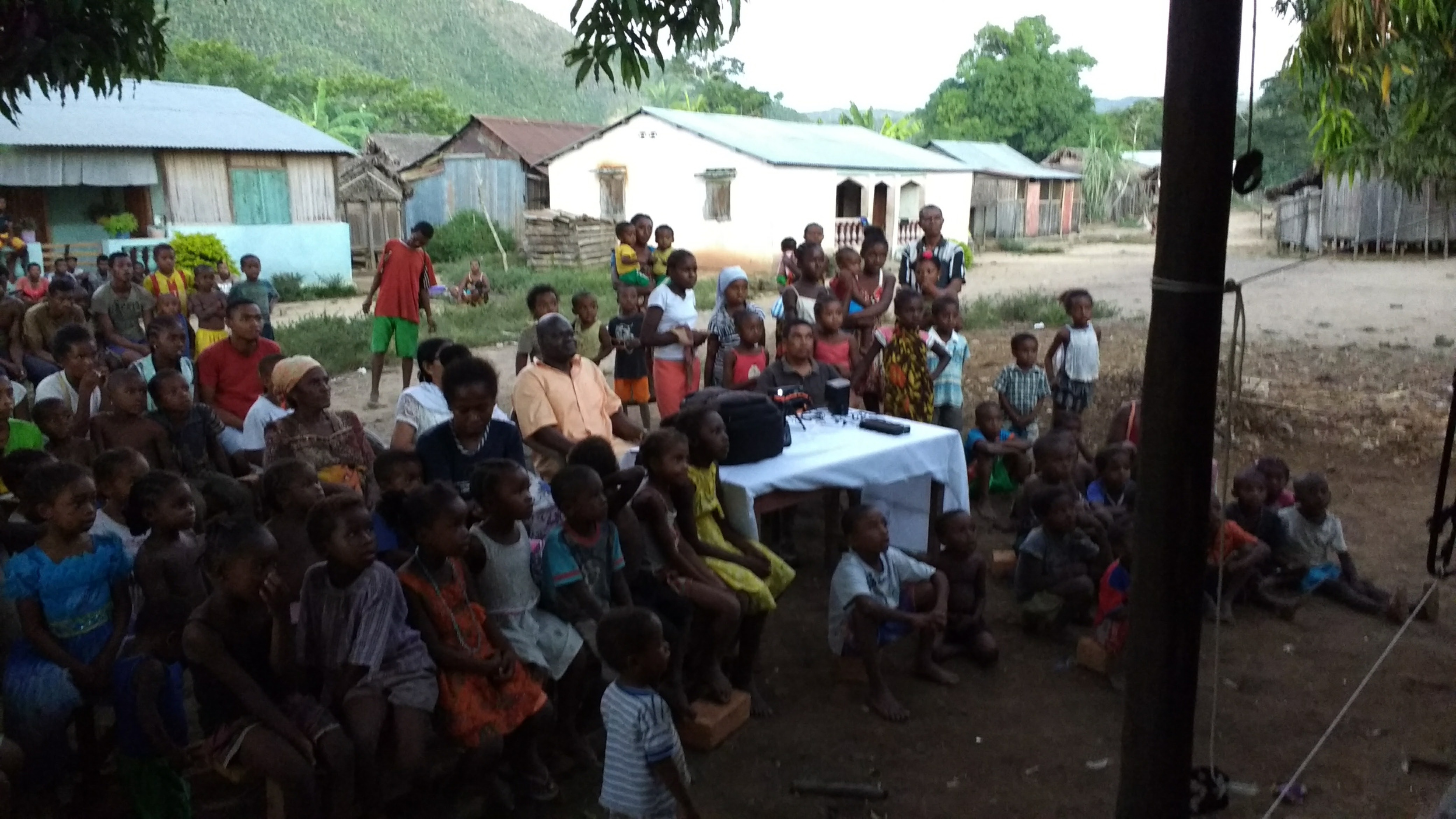 MADAGASCAR
OUR MISSION BASE
JESUS FILM BACKPACK
Evangelism in done in their local languages  so that they can better understand the message of Jesus and act on it.
CHURCH PLANTING
Local leaders are trained to lead the churches planted effectively in making them disciples of Jesus.
SOCIAL WORK
Financial help to build or repair churches and so on.
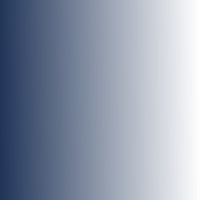 MADAGASCAR
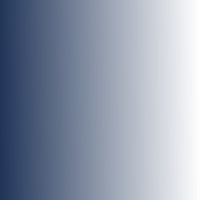 MADAGASCAR
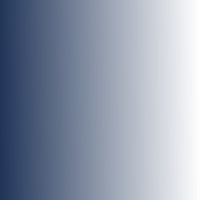 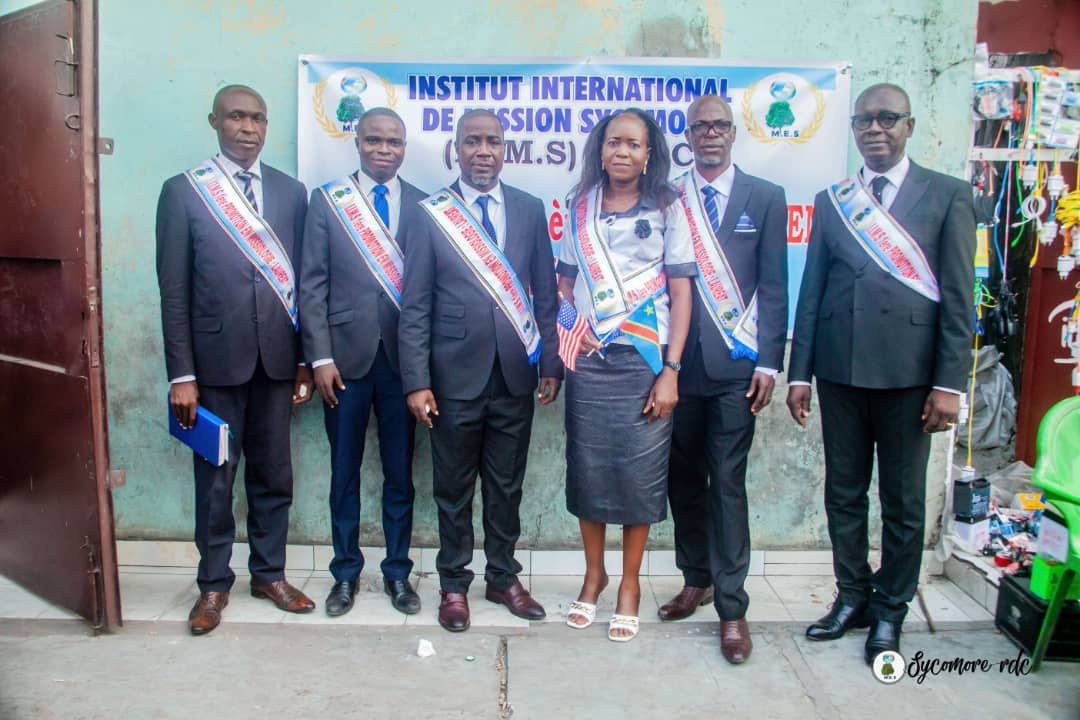 CONGO, RDC
OUR MISSION FIELD
JESUS FILM BACKPACK
Evangelism in done in their local languages  so that they can better understand the message of Jesus and act on it.
TRAINING
Pastors and leaders are train in missiology in order to impact their congregation so that they can  go and make disciples of all Nations.
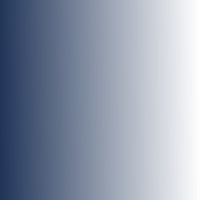 CONGO, RDC
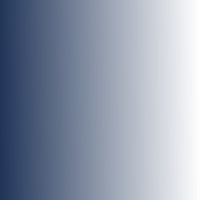 CONGO, RDC
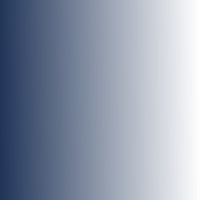 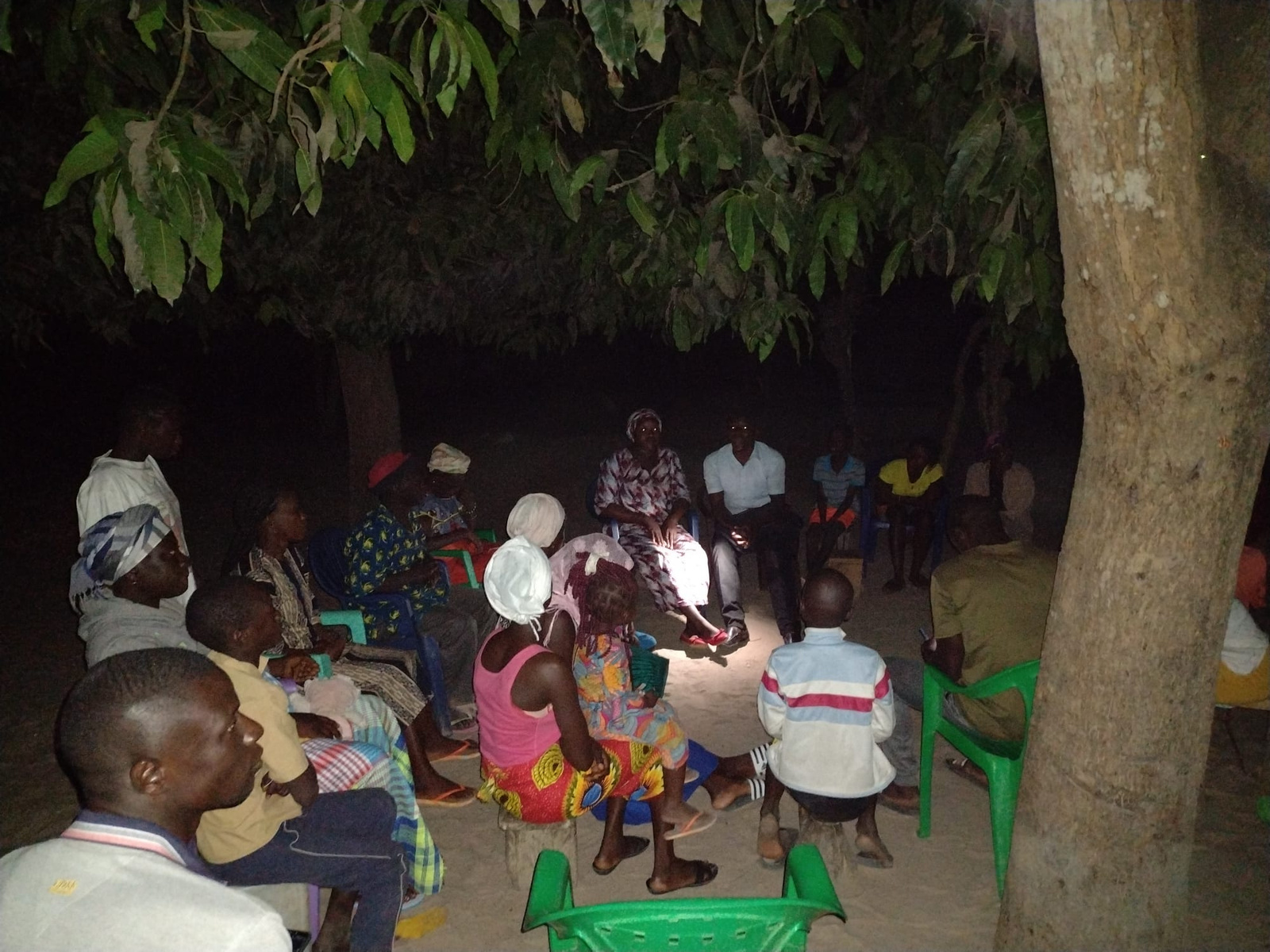 SENEGAL
OUR MISSION FIELD
JESUS FILM BACKPACK
Evangelism in done in their local languages so that they can better understand the message of Jesus and act on it.
CHURCH PLANTING
Local leaders are trained to lead the churches planted effectively in making them disciples of Jesus.
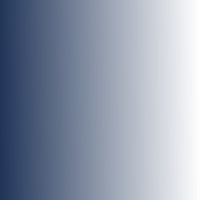 SENEGAL
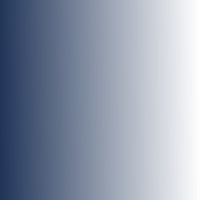 SENEGAL
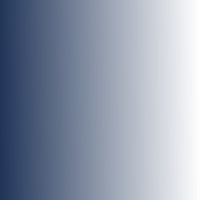 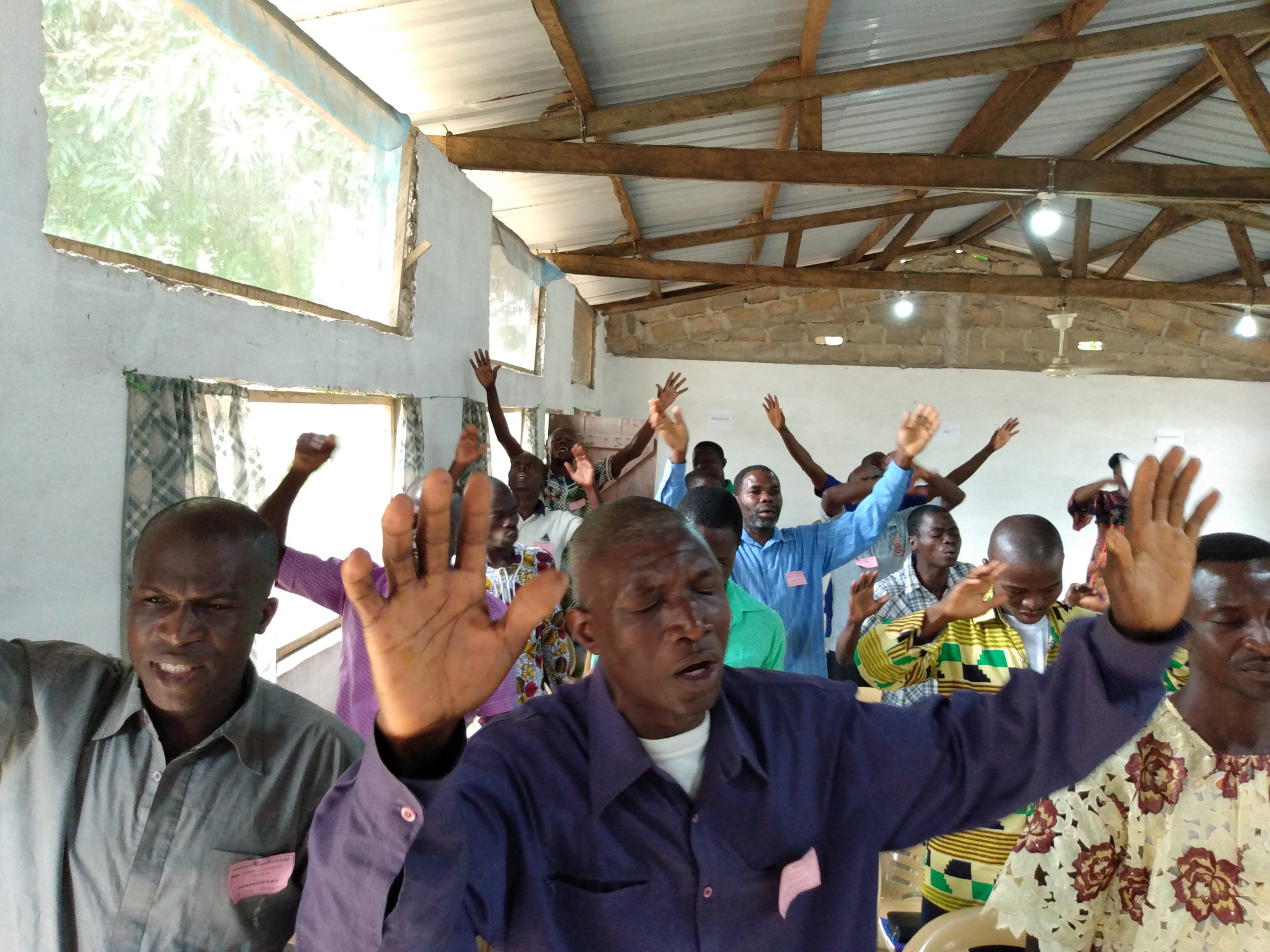 TOGO
OUR MISSION FIELD
JESUS FILM BACKPACK
Evangelism in done in their local languages so that they can better understand the message of Jesus and act on it.
CHURCH PLANTING
Local leaders are trained to lead the churches planted effectively in making them disciples of Jesus.
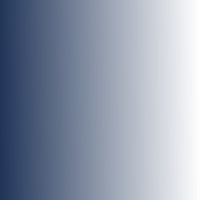 TOGO
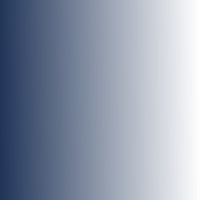 TOGO
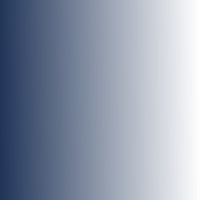 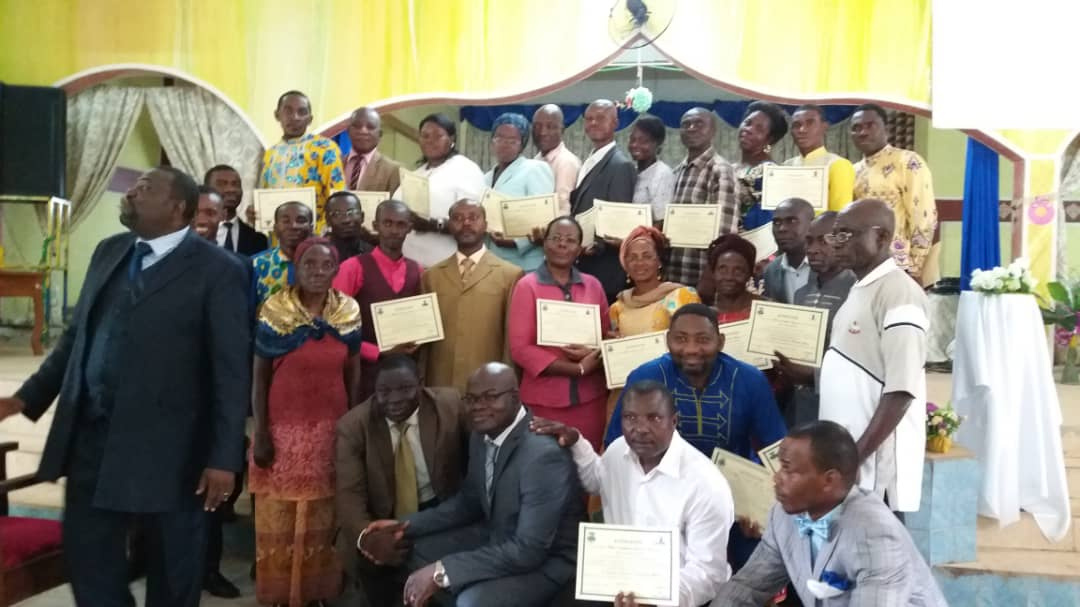 GABON
OUR MISSION FIELD
JESUS FILM BACKPACK
Evangelism in done in their local languages so that they can better understand the message of Jesus and act on it.
TRAINING
Pastors and leaders are train in missiology in order to impact their congregation so that they can go and make disciples of all Nations.
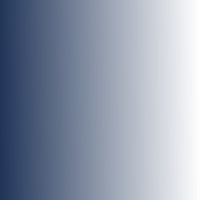 GABON
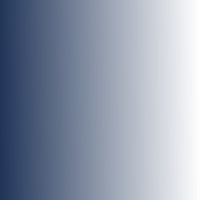 GABON
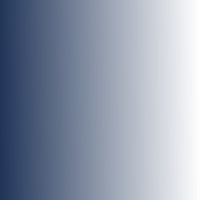 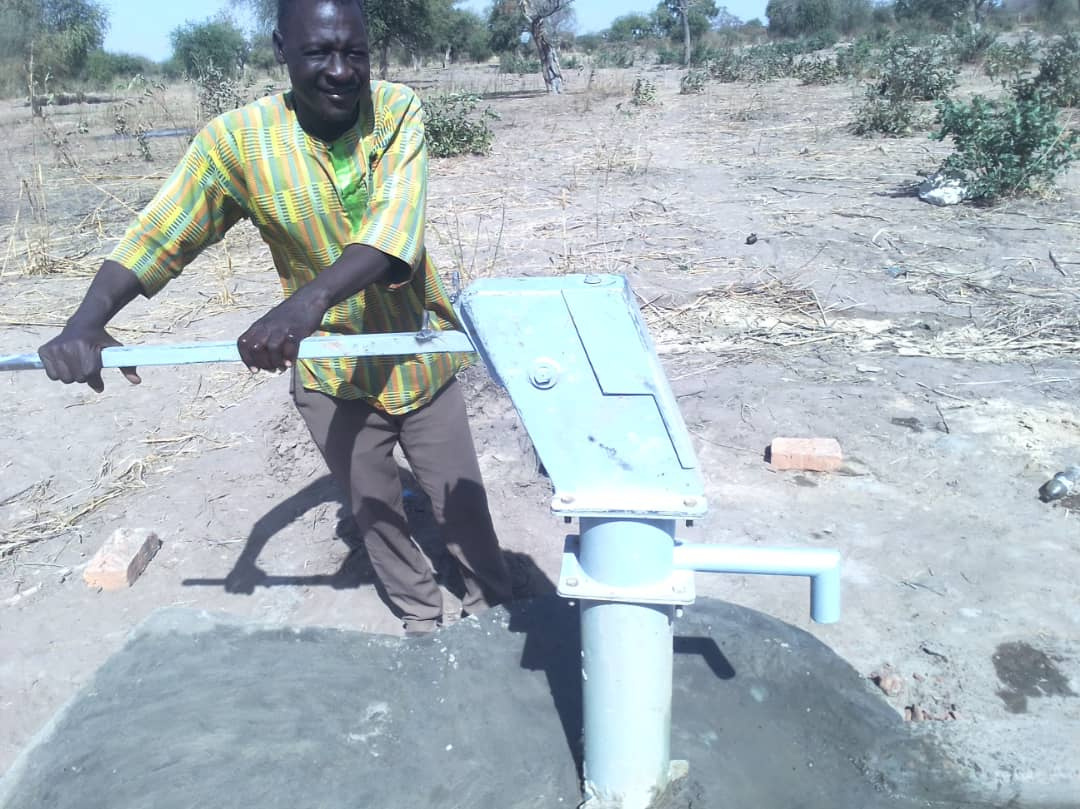 CHAD
OUR MISSION FIELD
JESUS FILM BACKPACK
Evangelism in done in their local languages so that they can better understand the message of Jesus and act on it.
. TRAINING
Pastors and leaders are train in missiology in order to impact their congregation so that they can go and make disciples of all Nations.
SOCIAL WORK
Financial help to dig a well in koudou Alwa.
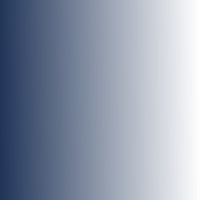 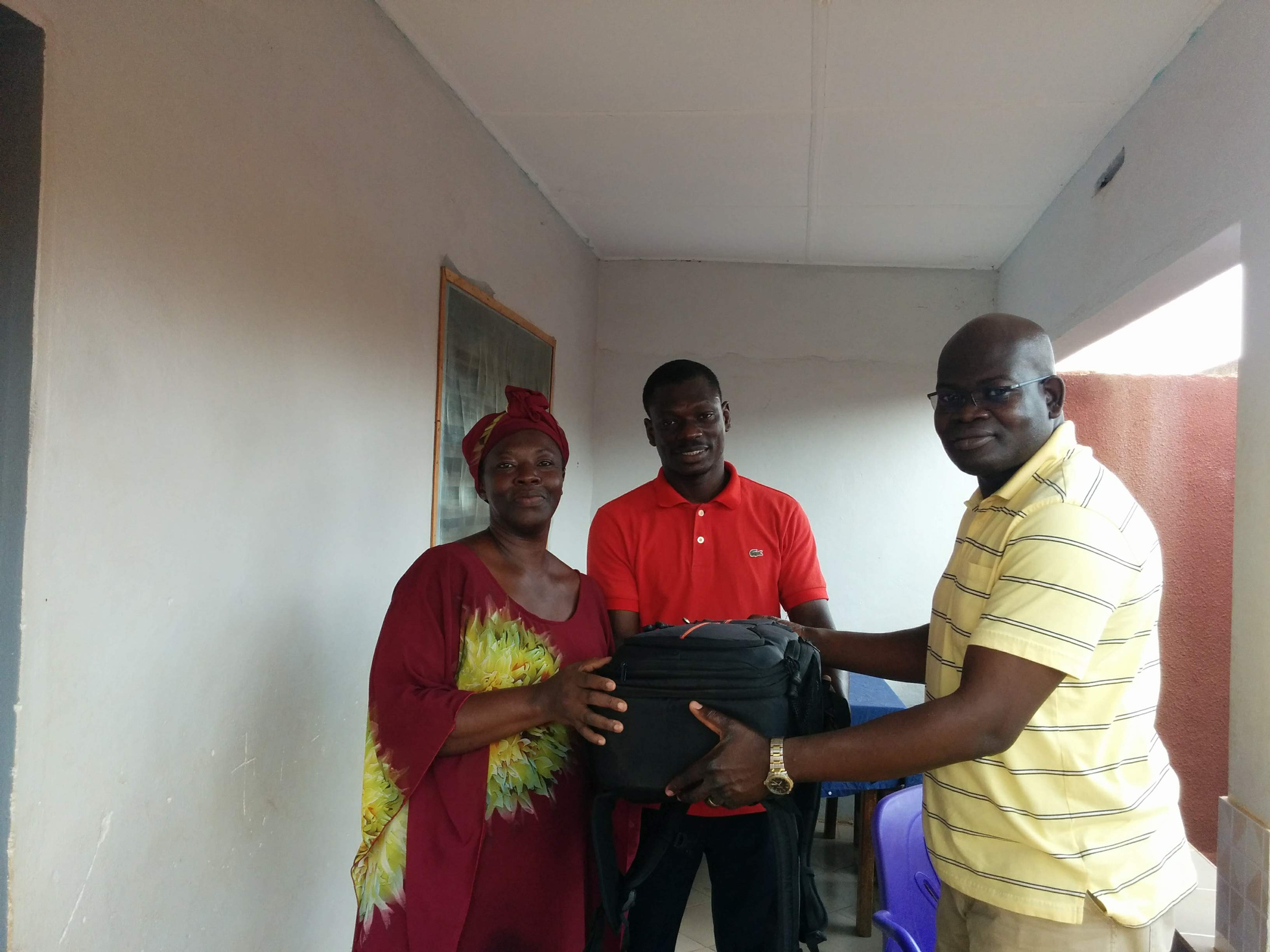 IVORY COAST
FUTURE MISSION FIELD
JESUS FILM BACKPACK
Evangelism in done in their local languages so that they can better understand the message of Jesus and act on it.
TRAINING
Pastors and leaders a train in missiology in order to impact their congregation to go and make disciples of all Nations.
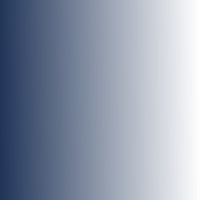 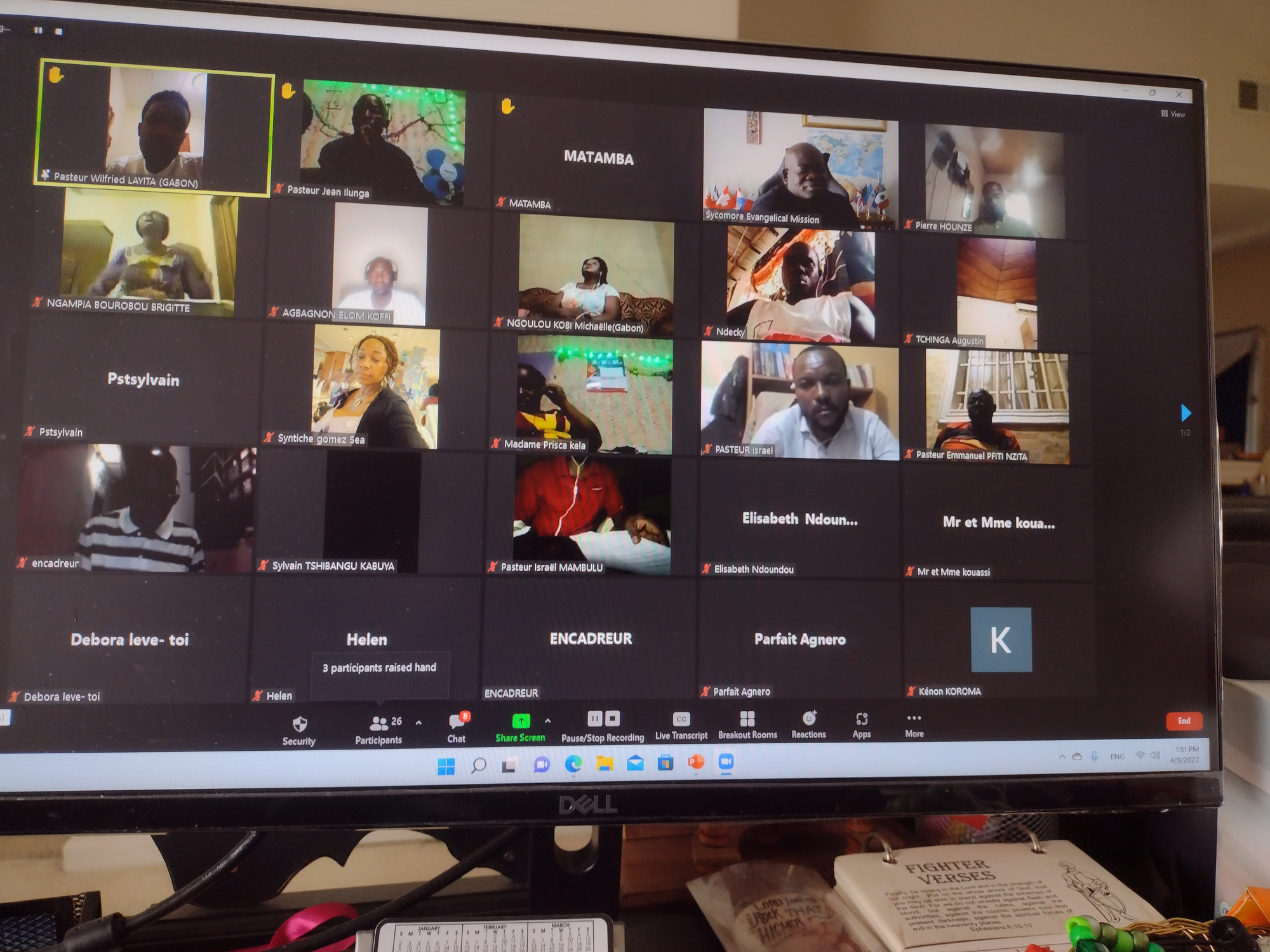 CONGO BRAZZAVILLE
FUTURE MISSION FIELD
TRAINING
Pastors and leaders are train in missiology in order to impact their congregation so that they can  go and make disciples of all Nations.
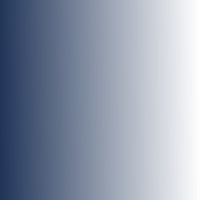 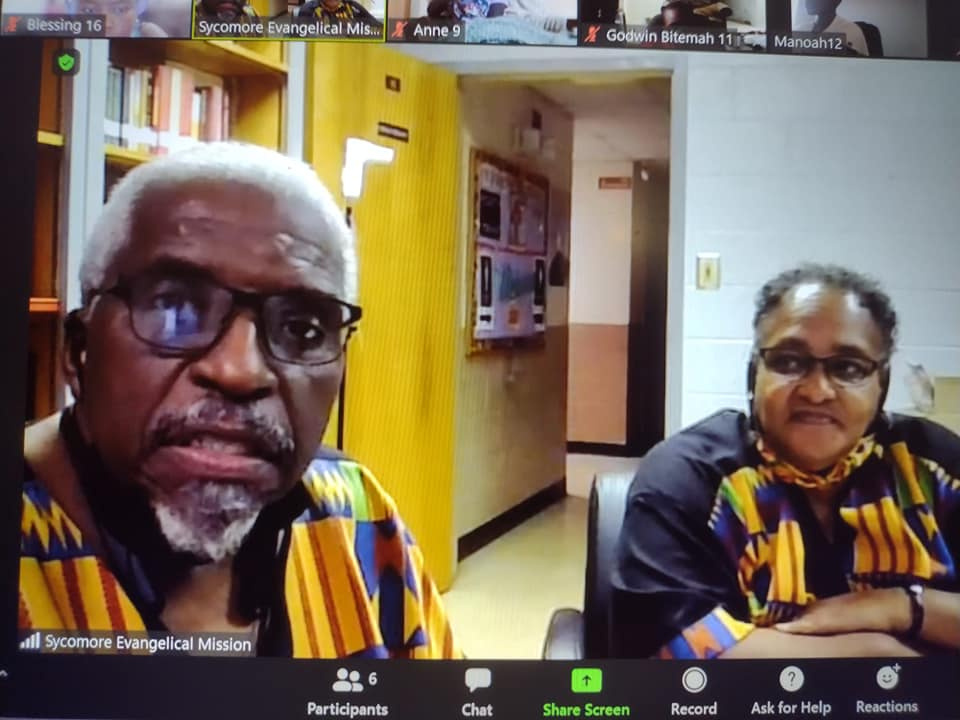 USA
THE AFRICAN AMERICAN CHRUCH
MOBILIZATION
Through our annual mission conference and our monthly prayer for the nations.
TRAINING
Leaders and individual are  train in missiology in order to impact their congregation to go and make disciples of all Nations.
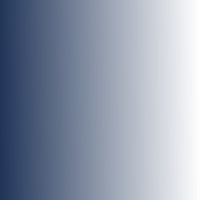 USA
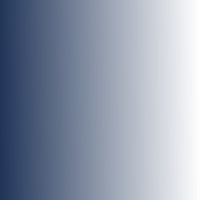 USA
FUTURE PLANS
Getting more Africans and African American Church leaders to be mobilized and trained in mission so that they can reach the lost effectively in a cross-cultural settings.
Evangelism and church planting in more African countries in order to make disciples of Jesus Christ.
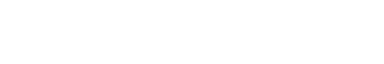 CONTACT
THANK YOU
sycomoreevangelicalmission@gmail.com
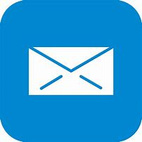 404-647-1723 / 909-648-9971
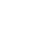 WWW.SYCOMOREMONDE.ORG
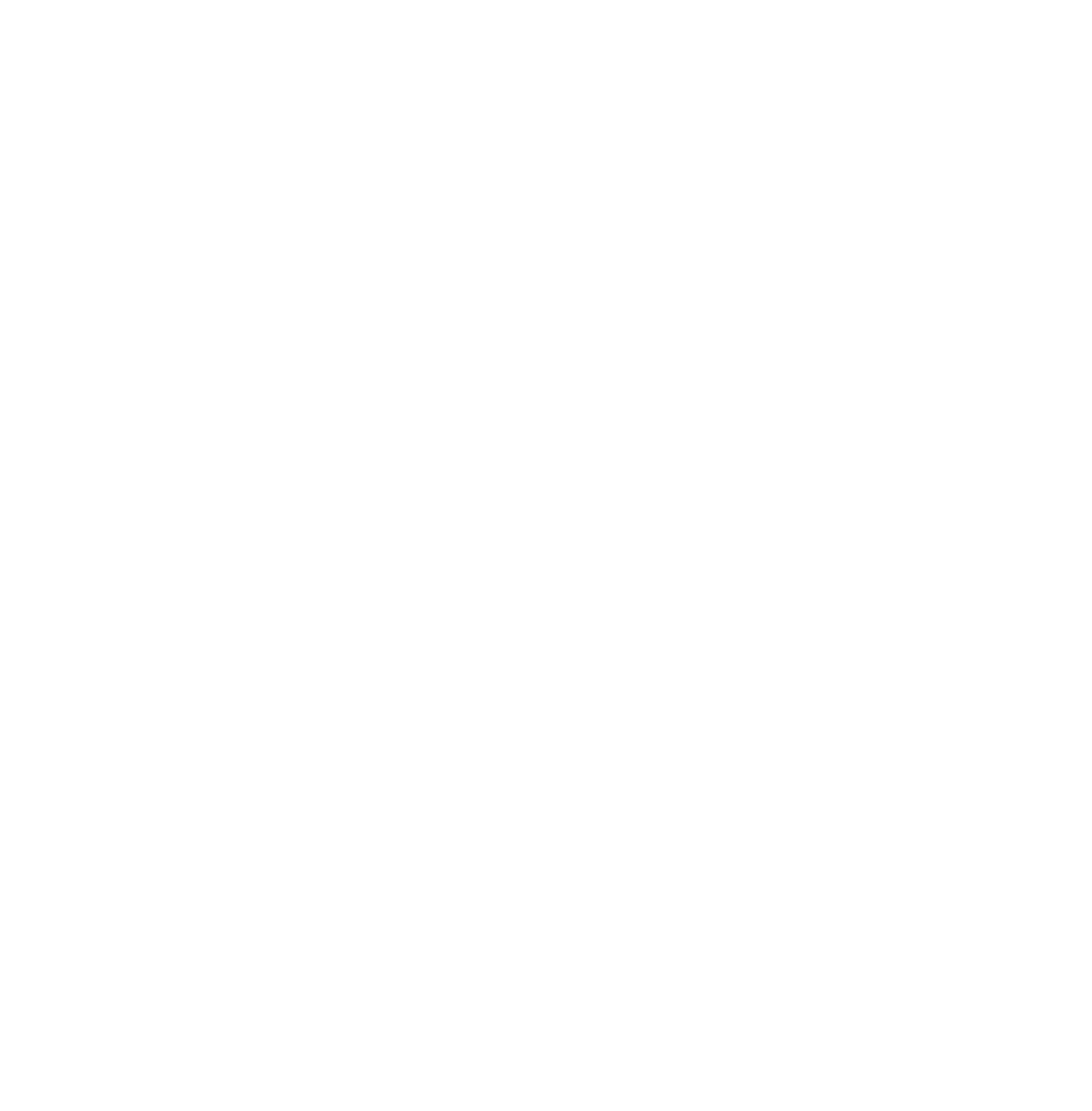 Sycomore Evangelical Mission
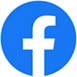 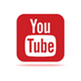 We look forward to PARTNERING with you.
Sycomore mission
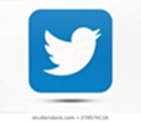 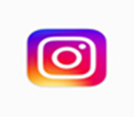 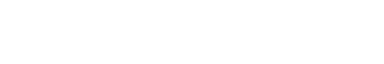